www.pwc.com/il
עסקאות במישור הבינלאומי-
היבטי מע"מ ומכס
ליאת נויבירט, עו"ד, רו"ח
מנהלת מחלקת מיסים עקיפים, PwC Israel
תוכן העניינים
מתן שירות לתושב חוץ 
ייבוא שירותים ונכסים בלתי מוחשיים
השפעת התאמות מחירי העברה- מע"מ ומכס
ייצור ומכירה מחוץ לישראל
תזכיר חקיקה – כלכלה דיגיטלית
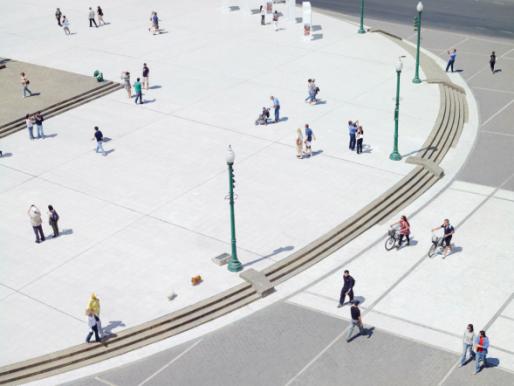 2
סעיף 30(א)(5) לחוק מע"מ – מתן שירות לתושב חוץ
סעיף 30(א)(5) לאחר תיקון 23 -  
מס בשיעור אפס – רק אם השירות לא סופק בפועל גם לתושב ישראל בישראל
ע"מ 29527-05-12 וע"מ 10748-02-13 איזי פורקס - הגדרת "תושב חוץ" 
תקנה 12א(א) - הגבלה נוספת - נכס המצוי בישראל
חריג - אם הוכח כי תמורת השירות מהווה חלק מערך הטובין לצרכי מכס
ע"א 418/86 עו"ד רוזין - זכות המקימה עילת תביעת פיצוים בדיני הנזיקין
ע"א 9303/03 עו"ד מוסל - הזכות להתגונן הינה בעלת משמעות כלכלית
ע"מ 1058/07 נ.ד.ל.א ייעוץ ושירותים - הזכות לשלם מס נכון לרשויות המס בישראל
ע"א 7142/10 א. גמיש שירותי כוח אדם בע"מ – השמת עובדים זרים בישראל 
ע"מ 55642-10-12 אתגל אחזקות בע"מ - לאחר תיקון הסעיף, אין עוד רלוונטיות לשאלת הנהנה                                                                           העיקרי - נהנה ישראלי שולל את הטבת המס
ע"מ 37473-05-12 אמריקה - ישראל קאמפ אקסצ'אנג'- גיוס מדריכים בארץ למחנות קיץ בארה"ב היווה שירות משמעותי גם עבור המגויסים ולכן נשללה הטבת המס.
3
מס בשיעור אפס
החלטת מיסוי 7/11 – 
הרחבת החריג לתנאים בסעיף 30(א)(5) ותקנה 12א גם למצב בו השירות כלול בערך טובין בלתי מוחשיים שיובאו לישראל
החלטות מיסוי – 6946/14 ו-8973/14 - אישור "מסמך אחר" בייצוא טובין
סעיף 30(7) לחוק מע"מ – מתן שירות בחו"ל
4
חבות במע"מ על מתן שירותים משפטיים בנוגע לתביעה המתנהלת בחו"ל
בהתאם לסעיף 30(א)(7) לחוק, יחול מע"מ בשיעור אפס בגין "עסקאות של מתן שירות בחוץ לארץ בידי עוסק שמקום עיסוקו העיקרי הוא בישראל".
החלטת מיסוי 3936/15:
העובדות: תושב ישראלי הגיש תביעה כנגד תושב חוץ אשר מתנהלת מחוץ לישראל באמצעות משרד עורכי דין ישראלי. מלבד המשרד הישראלי פועלים בשם הלקוח גם עורכי דין זרים מהמדינה בה מתנהלת התביעה. שכר הטרחה מבוסס על הצלחה וככל ויתקבל יחולק בין המשרד הישראלי ובין המשרד הזר לפי אחוזים שהוסכמו מראש. לצורך ניהול התביעה ביצע המשרד הישראלי פעולות הכנה בישראל.
ההסדר: בהתאם להחלטת המיסוי, שכר טרחה אשר ישולם למשרד עורכי הדין הישראלי יחויב במע"מ בשיעור אפס בהתאם לסעיף 30(א)(7) לחוק - על אף שלצורך התביעה נעשו על ידי משרד עורכי הדין פעולות הכנה בישראל. 
הרציונל: פעולות ההכנה לתביעה הינן טפלות לשירות העיקרי שניתן על ידי משרד עורכי הדין מחוץ לישראל.
5
יבוא שירותים ונכסים בלתי מוחשיים
ניכוי מע"מ במקור בהעברות דרך הבנק. 
נעשתה עסקה בישראל על ידי תושב חוץ "תחול חובת תשלום המס על הקונה".
חובת הוצאת חשבונית עצמית או טופס עסקת אקראי.
יש לשים דגש בעיקר על מלכ"רים, מוסדות כספיים וחברות החזקה בשל אי זכאותם לניכוי מס תשומות בכלל או זכאות לניכוי חלקי.
6
השפעת התאמות מחירי העברה- מע"מ ומכס
חשיבות קביעת שיעור המס על העסקה (שיעור אפס או מלא).
התאמות adjustments)) בעקבות TP Study- האם מחייב תיקון דיווח למע"מ ולמכס (המחיר הסופי של המוצר נמוך/גבוה מהמחיר במועד ייבוא):
רקע- פקודת המכס: 
בהתאם לסעיף 130(1) לפקודת המכס ערכם של טובין יקבע "לפי ערך עסקה שבה נרכשו, מחושב לפי הוראות סעיף 132".
סעיף 132 לפקודת המכס קובע כי ערך העסקה "הוא המחיר ששולם או שיש לשלמו" ובלבד שלא "היו יחסים מיוחדים בין המוכר ליבואן- ערך העסקה לא הושפע מאותם יחסים". 
חובת ההוכחה על כך שהיחסים לא השפיעו על המחיר הינה על היבואן (ס' 132(ב)(4)(ב)).
הנחיות המכס: 
בעת שינוי המחיר יש לבצע תיקון של הרשימון.
7
ייצור ומכירה בחו"ל
ייצור ומכירה מחוץ לישראל – אין מדובר בעסקה חייבת במס בישראל (פס"ד סטנלי גורפל אינטרנשיונל) - סוגיית ניכוי תשומות.
החלטת מיסוי 2625/15:
העובדות: 
מכירת נכס בלתי מוחשי בחו"ל לתושב חוץ המורכב מתוכנה שפותחה בישראל ומותקן במערכת שחלקיה האחרים מיוצרים בחו"ל. 
רכיב התוכנה במערכת מהווה מרכיב עיקרי ובגין פיתוחו מוציאה החברה את מרבית הוצאותיה. המערכת נמכרת ללקוחות בחו"ל ובישראל. בעת המכירה ללקוחות חו"ל, המערכת אינה מיובאת לארץ.
ההסדר:
היות ומרכיב התוכנה הינו רכיב עיקרי, מבחינה מהותית ומבחינת העלויות, הרכבת הרכיב בחו"ל ומסירתו ישירות ללקוח בחו"ל מהווה מכירת נכס בלתי מוחשי לחו"ל.
בהתאם לאמור יוחל מס בשיעור אפס מכוח סעיף 30(א)(2) והתרת מס התשומות בניכוי. 

החזרי מע"מ באירופה – דרישת החזר מרשויות המס או רישום כעוסק אירופאי.
חבות במכס באירופה – מנגנון ה- Inward Processing.
8
תזכיר חוק מס ערך מוסף (תיקון מס'), התשע"ו-2016
החוק המוצע נועד לאפשר גבייה יעילה של המס החל בשל רכישה של מוצרים ושירותים אלקטרונים, שרותי תקשורת ושידורי רדיו וטלוויזיה (להלן: "השירותים"), מספקים בינלאומיים אשר מושבם אינו בישראל.
הקושי בגביית מסים בגין שירותים הניתנים על ידי ספקים אשר מיקומם אינו במדינת מושבם של צרכני השירותים, זוכה לדיון בינלאומי נרחב בשנים האחרונות. הצעדים המוצעים בתזכיר יושמו במדינות רבות ואף נכללו בהמלצות פרויקט Base Erosion and Profit Shifting (BEPS) של ארגון ה-OECD אשר פורסמו בחודש אוקטובר 2015.
מוצע לחייב חברות בינלאומיות המספקות את השירותים ברישום בישראל ובתשלום מע"מ  למדינה.
התיקונים המרכזיים בחוק:
בגין אספקת השירותים לתושב ישראל מאת תושב חוץ, יהיה החייב בתשלום המס – נותן השירות.
תיקון סעיף 30(א)(7) לחוק: עוסק ישראלי המספק את השירותים לתושב ישראל יהא חייב במס מלא גם אם השירות ניתן מחוץ לישראל.
תושב חוץ המספק שירות דיגיטאלי או מפעיל חנות מקוונת שבאמצעותה ניתן שירות דיגיטאלי יהא חייב ברישום בישראל.
חייב ברישום ישמור נתונים אודות עסקאותיו החייבות בדיווח לתקופה של 10 שנים לפחות.
9
תזכיר חוק מס ערך מוסף (תיקון מס'), התשע"ו-2016
הגדרות המונחים:
"שירות תקשורת" – שירות בקשר להעברה או  לקבלה של אותות, מילים, צלילים, תמונות או כל מידע אחר, באמצעות קו, סיב אופטי, רדיו או מערכת אלקטרומגנטית אחרת, לרבות כל אחד מאלה:
שרותי טלפוניה נייחים או ניידים הכוללים תמסורת או מיתוג של קול או נתונים;
שרותי טלפוניה הניתנים באמצעות רשת האינטרנט (VoIP);
שירותים נלווים לשירותי טלפוניה, לרבות שירותי הודעות, העברת שיחות, ושירותים דומים;
פקס;
שירותי גישה לאינטרנט.

"מתן שירות אלקטרוני"- מתן שירות, לרבות מכירת טובין בלתי מוחשיים, הניתן באמצעות רשת האינטרנט או רשת אלקטרונית, באופן ממוכן, (להלן – מתן שירות באמצעות הרשת) לרבות כל אחד מאלה:

אספקת מוצר דיגיטאלי, לרבות תוכנה, שינוי תוכנה או שדרוגה;
אספקת מוצרי בידור, ספרים, מוזיקה, הימורים, משחקים, תכניות טלוויזיה, סרטים , שידורי אינטרנט ושרותי הוראה מרחוק;
שירות המאפשר פעילות מקוונת של אדם או עסק, לרבות אתר אינטרנט או עמוד אינטרנט;
שירות הניתן באופן ממוכן על ידי מחשב, בשל נתונים שהוזנו למחשב על ידי מקבל השירות;
העברה בתמורה של הזכות למכור טובין בלתי מוחשיים או שירותים בחנות מקוונת;
מתן שרותי תיווך בין קונה לספק שירותים;
אספקת שרותי תוכן ושירותים המאפשרים שימוש בנתונים ובמאגרי מידע;
אספקת מוצרי בידור, ספרים, מוזיקה, הימורים, משחקים, תכניות טלוויזיה, סרטים ואינטרנט
10
תודה על ההקשבה
ליאת נויבירט, עו"ד, רו"ח, מנהלת מחלקת מיסים עקיפים
טלפון: 03-7954482 דוא"ל: Liat.Neuwirth@il.pwc.com
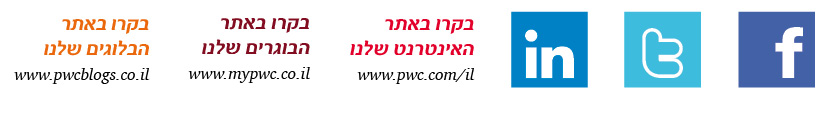 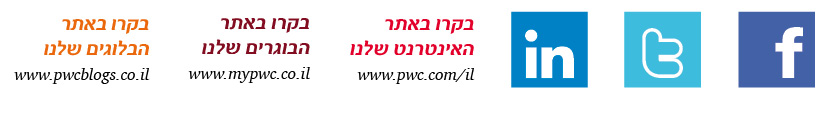 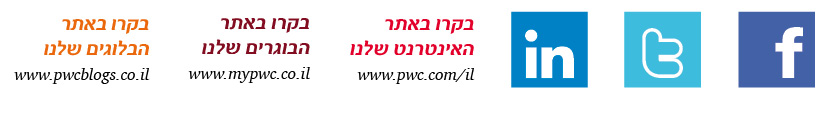 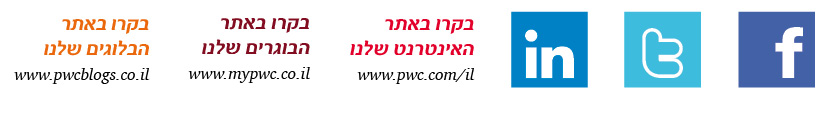 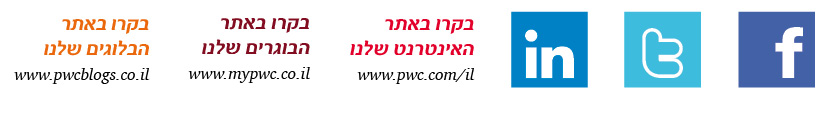